Verb to be − questions  (Sloveso BYŤ – Otázky)Mgr. Mária Tkáčová, PhD.
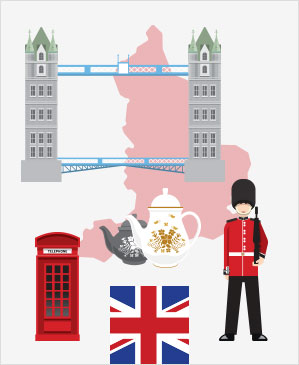 ZŠ Soľ 53 
20.12. 2021
LESSON PLAN
(Príprava na vyučovanie)
OBSAH:
1 ZÁKLADNÁ CHARAKTERISTIKA VYUČOVACEJ HODINY




2 ŠTRUKTÚRA VYUČOVACEJ HODINY
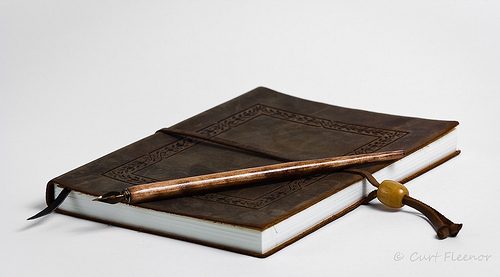 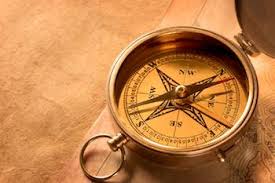 1 ZÁKLADNÁ CHARAKTERISTIKA VYUČOVACEJ HODINY
Typ školy: základná škola 
Predmet: anglický jazyk
Ročník: 6
Učebnica: Project 2 (4th edition)/Tom Hutchinson  
Tematický celok: Animals (Unit 2)
Gramatická téma: Otázky a odpovede so slovesom byť
(Príprava ku gramatike Prítomný priebehový čas)
Výkonový štandard: ISCED 2
Obsahový štandard: Vypočuť si a podať informácie.
                                Vymieňať si názory, komunikovať                     
                                s niekým.
Úroveň: A2–počiatočná fáza využívania základných  
             komunikačných nástrojov
Vzdelávacia oblasť: Jazyk a komunikácia
Prierezové témy: Osobnostný a sociálny rozvoj
                            Multikultúrna výchova
Kľúčové kompetencie: vypočuť si a podať základné informácie, porozumieť počutému textu, nadviazať kontakt v súvislosti s modelovou komunikačnou situáciou,
odpovedať na jednoduchú otázku krátkou odpoveďou, 
rozvíjať interakčné schopnosti

Typ vyučovacej hodiny: kombinovaný

Vyučovacie metódy a formy: pieseň (riekanka),motivačný rozhovor, frontálne opakovanie, práca s kartičkami, práca s pracovným listom, vysvetľovanie, práca s interaktívnou tabuľou, práca s digitálnym vzdelávacím obsahom CCE, práca s vizuálnymi pomôckami, samostatná a skupinnová práca

Vyučovacie prostriedky: PC,tabuľa, kartičky, interaktívna tabuľa, pracovný list, slúchadlá, vzdelávacie materiály CCE
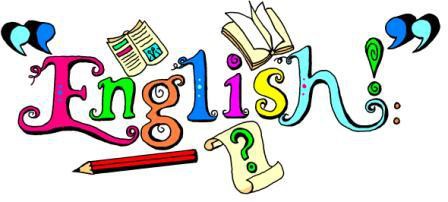 Medzipredmetové vzťahy: občianska náuka (členovia rodiny

   Vyučovacie pomôcky pre učiteľa: DVD Spievankovo 4¸kartičky so zápornými tvarmi slovesa byť¸ pracovný list, kartičky so znakmi otázky, kladnej a zápornej odpovede¸ kartičky s vetami¸ magnety (blue tack), digitálny vzdelávací obsah CCE – 7. ročník ZŠ/lekcia č. 02:Is she a police officer?, kartičky s otázkami a odpoveďami, audio systém.

   Vyučovacie pomôcky pre žiaka: pero¸ pracovný list, slúchadlá, digitálny vzdelávací obsah CCE – 7. ročník ZŠ/lekcia č. 02: Is she a police officer?, kartičky s otázkami a odpoveďami, slúchadlá.
Výchovné ciele: 
Žiak má spolupracovať s ostanými spolužiakmi na spoločnej úlohe.
Žiak má pri spolupráci slušným spôsobom vyjadriť svoj názor a vážiť si názor svojich spolužiakov.
Hlavný vzdelávací cieľ: 
Žiak vie vytvoriť otázku v prítomnom čase so slovesom byť a vie na tieto otázky odpovedať prostredníctvom krátkych odpovedí. 
Vedľajšie vzdelávacie ciele:
Žiak vie vytvoriť a v komunikácii použiť kladné, záporné vety a otázky  s použitím slovesa  to be  v prítomnom čase.
Žiak vie vytvoriť a v komunikácii použiť krátku kladnú a krátku zápornú odpoveď s použitím slovesa  to be  v prítomnom čase.
Žiak si zopakuje slovnú zásobu v oblasti členov rodiny.
Žiak si upevní nadobudnuté poznatky a vie ich aplikovať v samostatnej tvorivej práci.
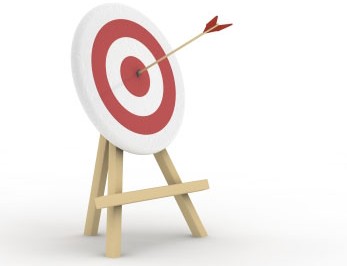 2 ŠTRUKTÚRA VYUČOVACEJ HODINY
1. Organizačná časť vyučovacej hodiny (4 min)
Pozdrav.
Zapnutie PC¸ interaktívnej tabule a audio systému. 
Zápis neprítomných žiakov a učiva do triednej knihy.
Kontrola domácej úlohy.
2. Motivačná časť vyučovacej hodiny (11 min)

T: O.K. Now itʹs time to sing.(Učiteľ spustí na interaktívnej tabuli  riekanku I am big (čas−3:56) z DVD Spievankovo 4¸ ktorú si žiaci vypočuli a zaspievali na predchádzajúcej vyučovacej hodine.)

Riekanka: I am big¸ you are sick. 
                  He is tall¸ she is small. 
                  It is long ¸ we are strong.  
                      You are sad¸ they are mad.
Práca s kartičkami:
 
T: I need your help. Iʹve got three cards¸ but I donʹt know what is it. (Učiteľ ukáže žiakom kartičky , vyvolá žiaka¸ ktorý spolužiakom vysvetlí¸ že ide o záporné tvary slovesa  byť.)








T:And now we are going to make short forms. (Učiteľ vyvolá žiaka, dá mu na kartičku fixou napísať skrátený tvar. Následne svoju odpoveď ukáže žiak spolužiakom a oni určujú, či je odpoveď správna alebo nie.)
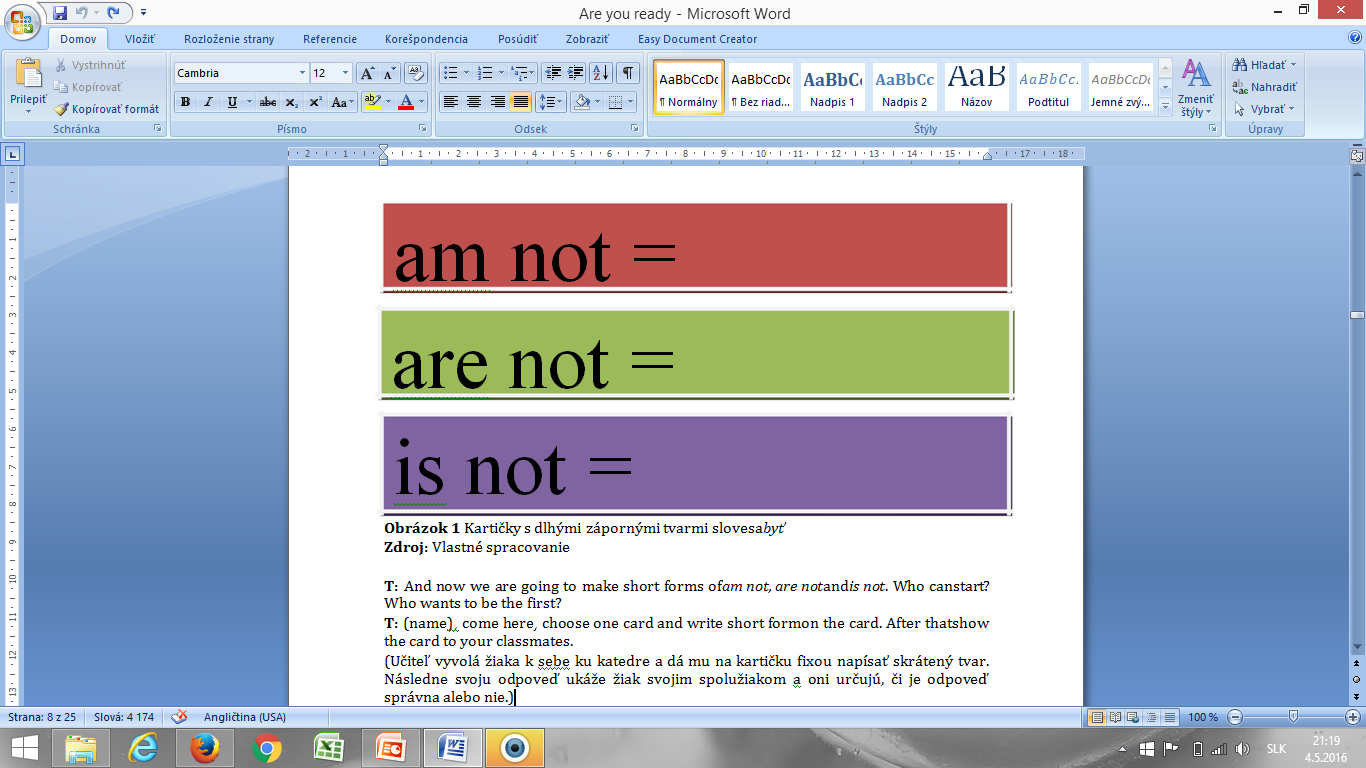 Súťaž:
 T:And now the competition is coming.I'll give you a handout a you'll write short forms of the verb to be. Try to do it as nsoon as possible. The first 3 of you can get 1, but the exercise must be without mistakes.
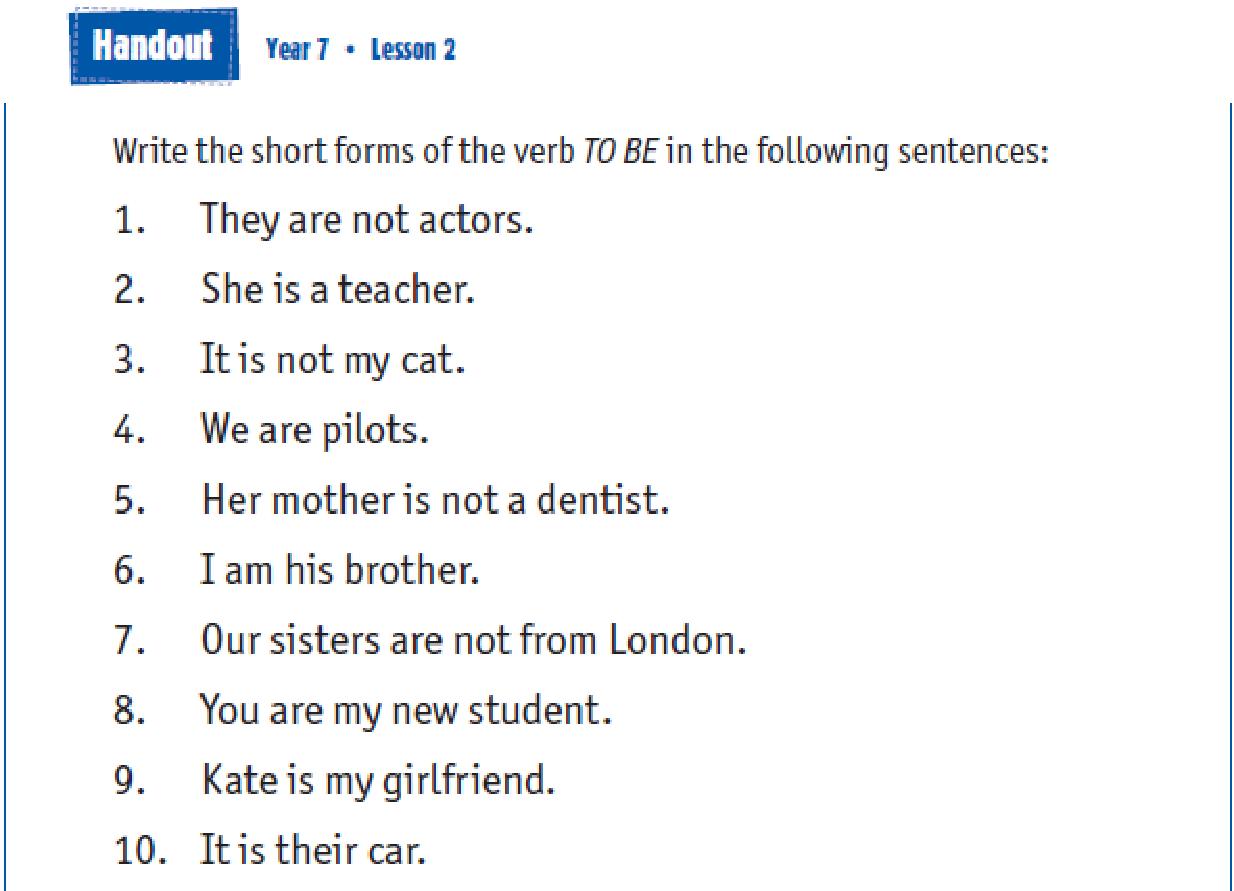 3. Expozičná časť vyučovacej hodiny (15 min)










T: I've got for you one sentense in Slovak language. 
If you know to translate it, put your hand up. 
The sentense is: Oni sú v škole. (Učiteľ napíše vetu na tabuľu).
 
T: (name) Come here. And you can see cards here. 
Put the cards in corret order. (Učiteľ pomôže žiakovi pripnúť na tabuľu vetu v správnom poradí, a to tak, aby jednotlivé slová v angličtine boli presne po slovami v slovenčine)
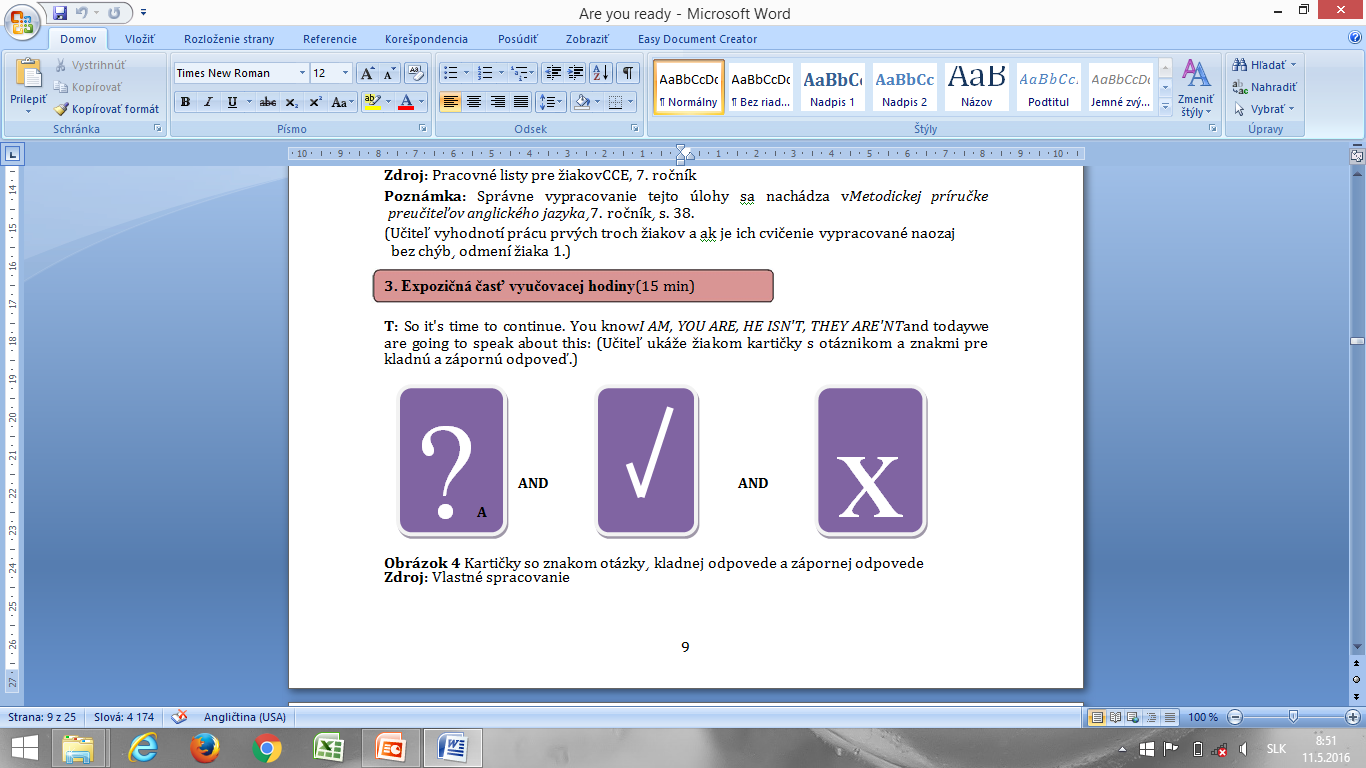 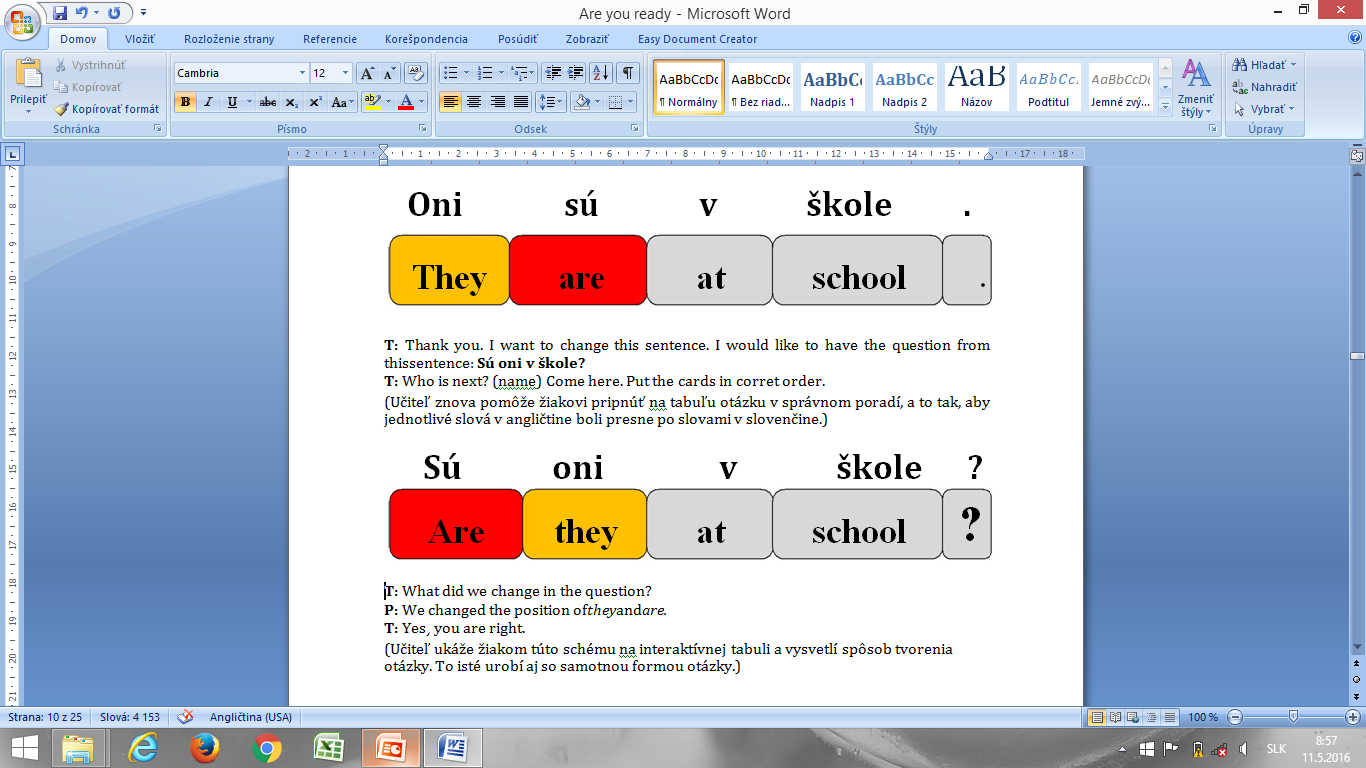 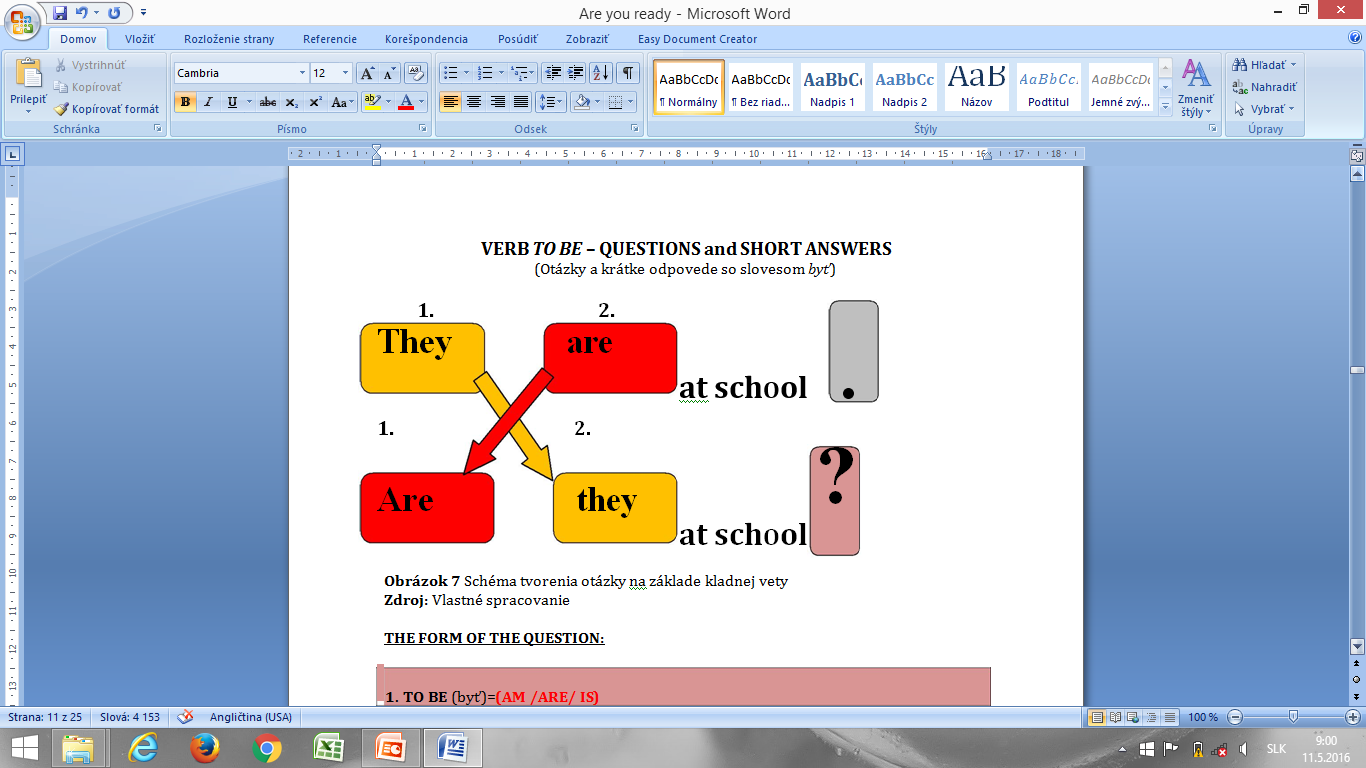 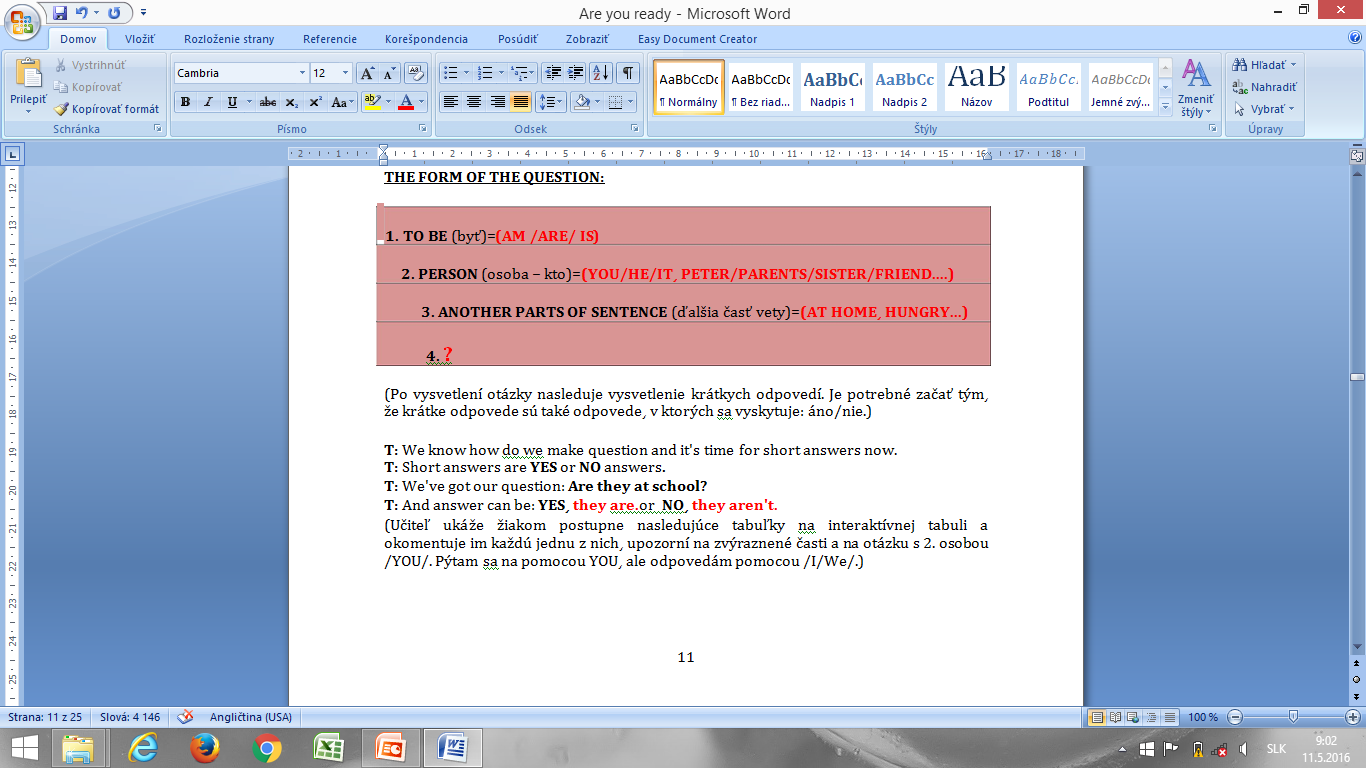 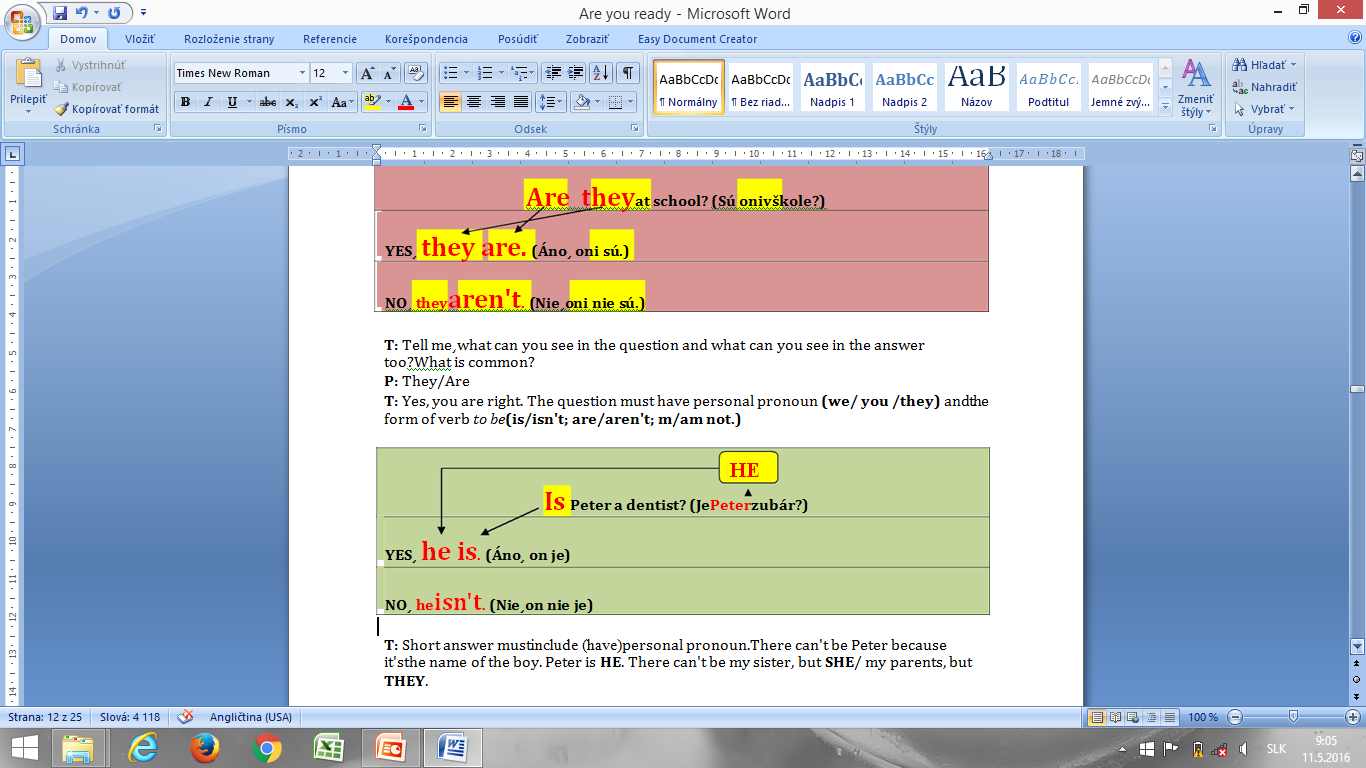 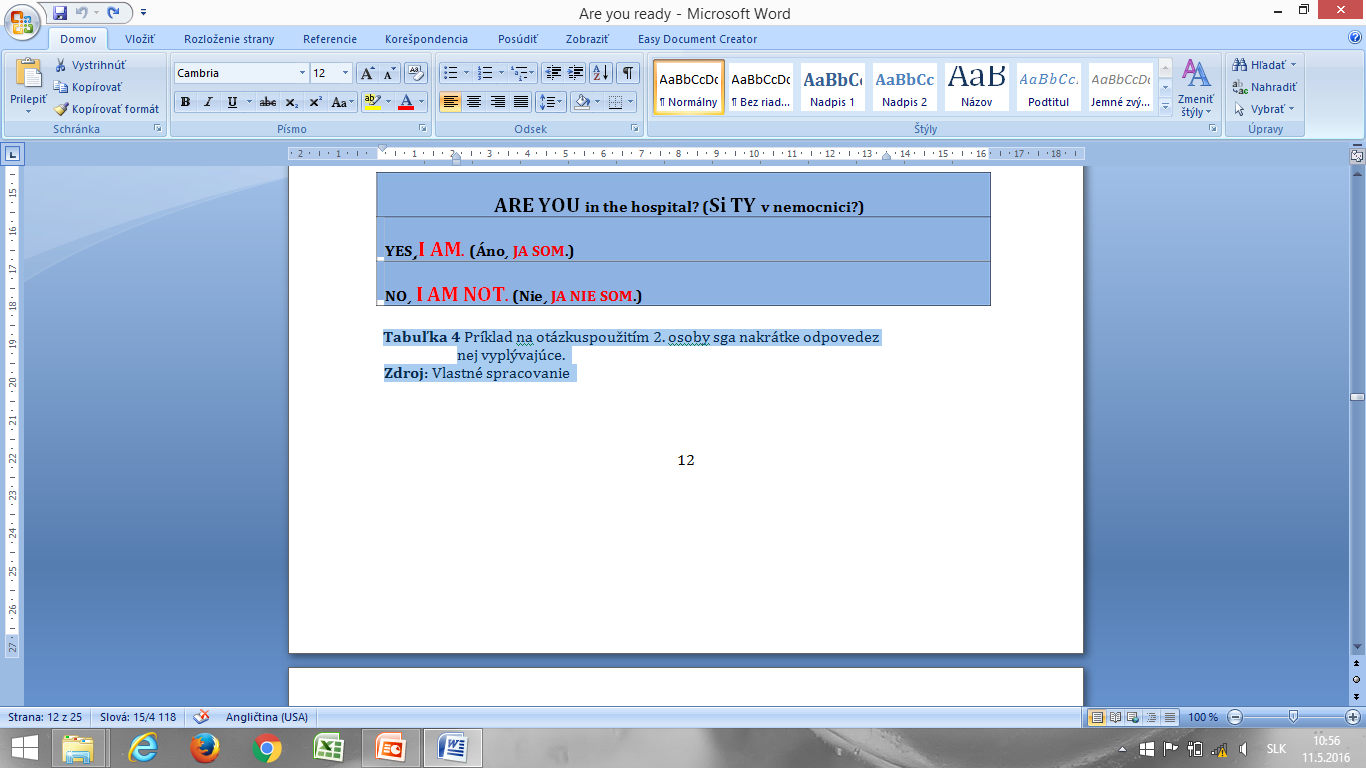 T: This is important. I ask you the question by YOU (Are you in the garden?) and you answer me by I or by We (Yes, I am./Yes, we are.) 〈Si ty v záhrade? Áno ja som. /Ste vy v záhrade? Áno¸ my sme.〉



T: Letʹs go to practice questions and short answers. We ʹll work together. Weʹll work on the interactive board. (Učiteľ použije lekciu z digitálneho vzdelávacieho obsahu CCE: 7. ročník/lekcia 02: Is she a police officer?/Main input = 〈3/10〉.)
T: Youʹll listen to Emma and youʹll put the sentences in correct order. Emma is talking about her family.
4. Fixačná a diagnostická  časť vyučovacej hodiny       (15 min)
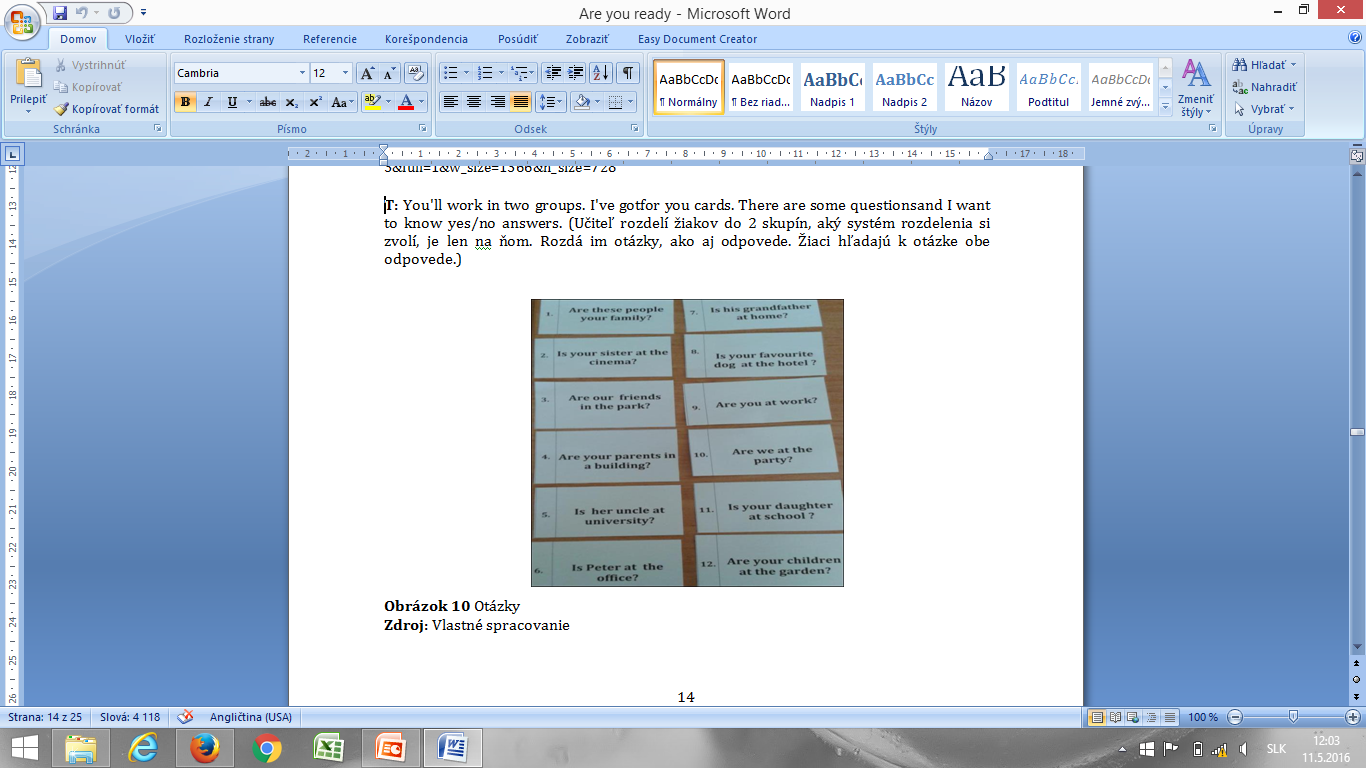 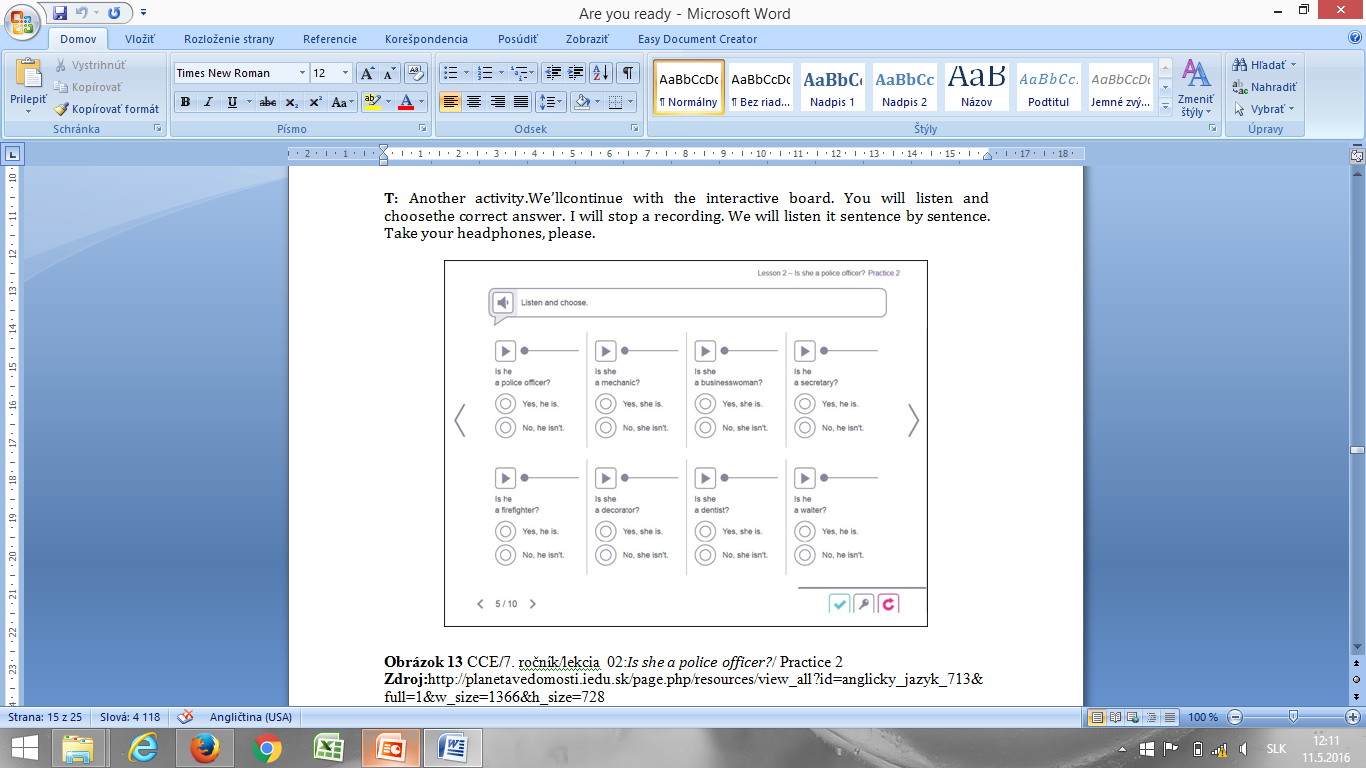 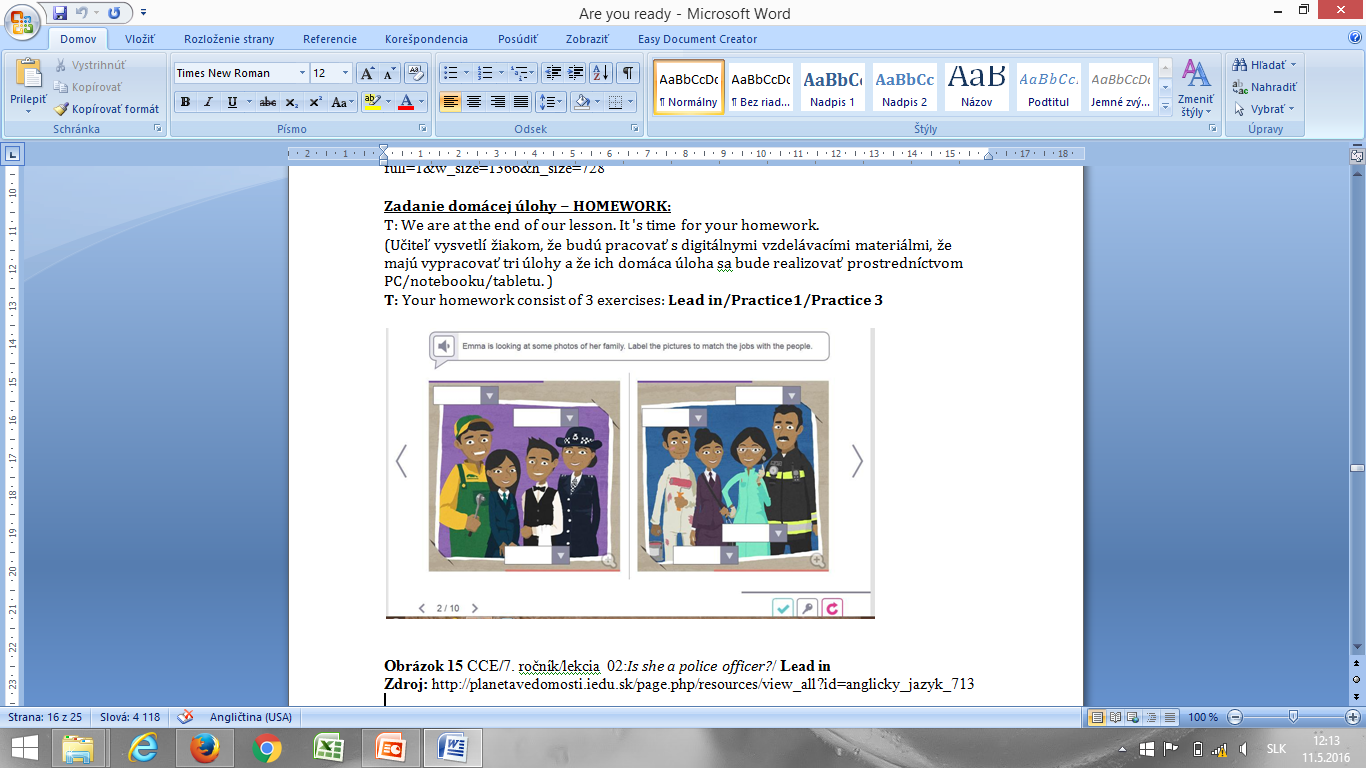 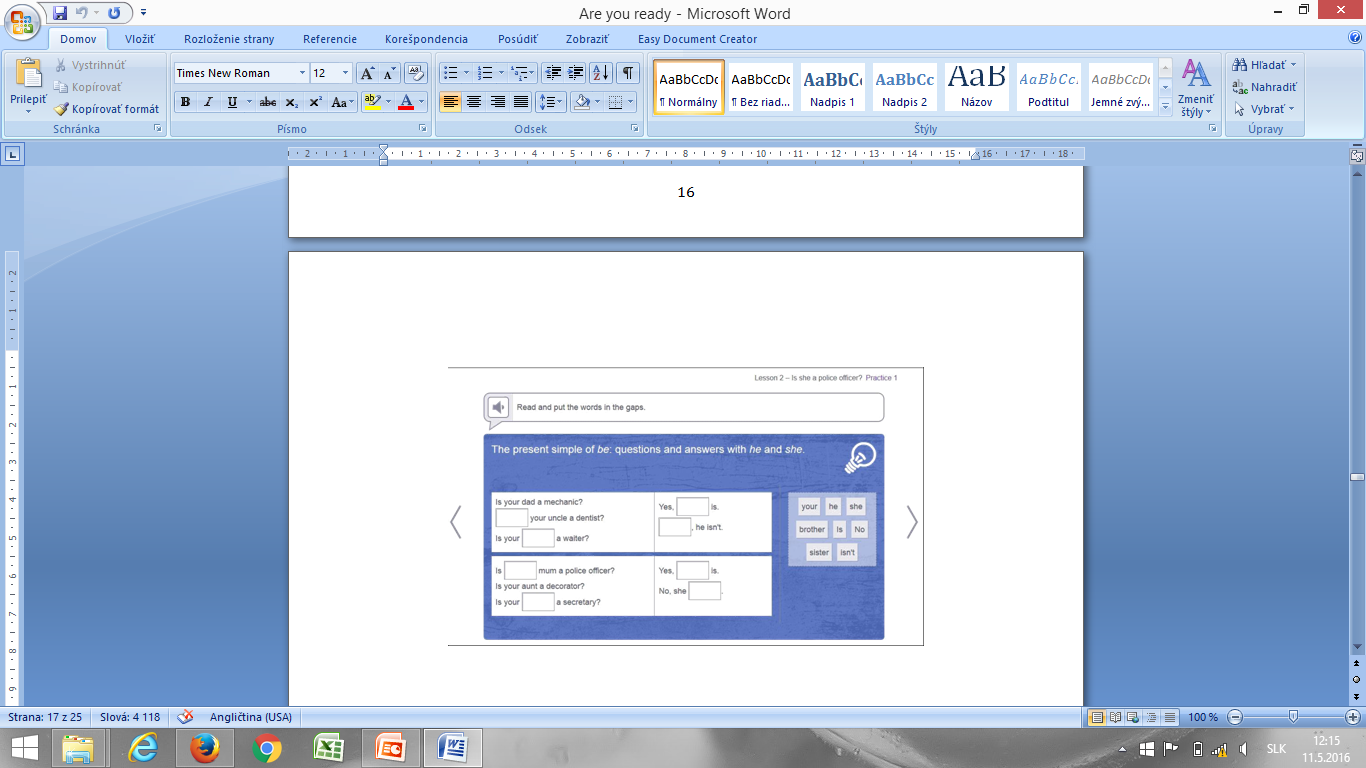 THANK YOU FOR YOUR  ATTENTION!